CHÀO MỪNG TẤT CẢ CÁC EM ĐẾN VỚI TIẾT HỌC!
KHỞI ĐỘNG
Xét bài toán cổ sau:
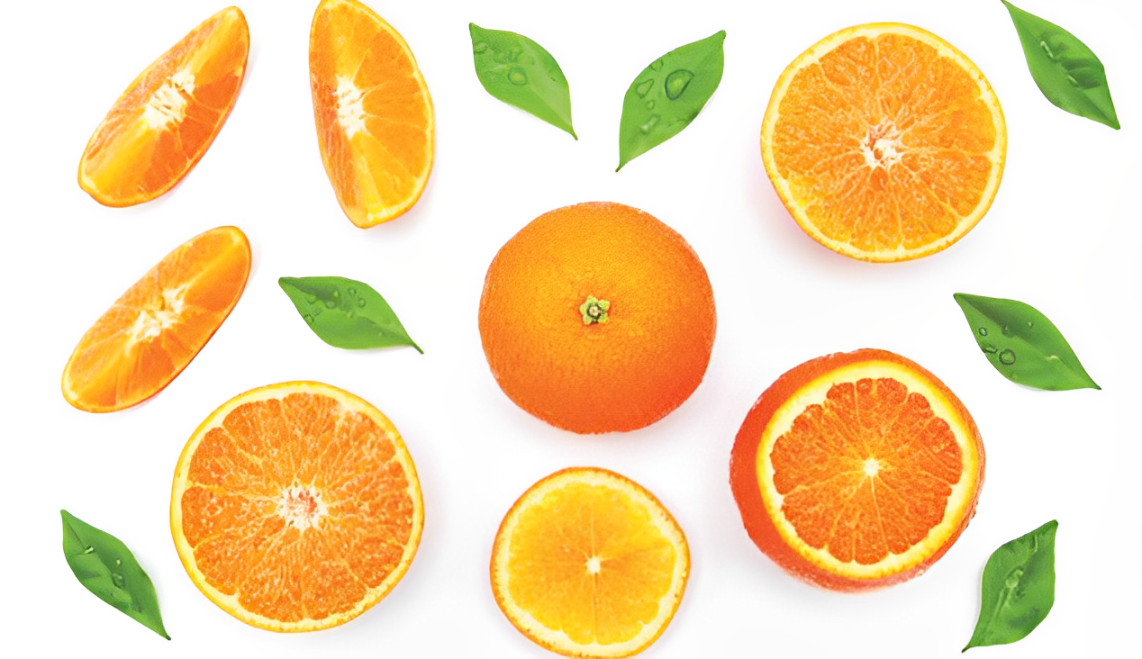 Quýt, cam mười bảy quả tươi
Đem chia cho một trăm người cùng vui.
	Chia ba mỗi quả quýt rồi,
Còn cam, mỗi quả chia mười vừa xinh.
	Trăm người, trăm miếng ngọt lành.
Quýt, cam mỗi loại tính rành là bao?
Trong bài toán này có hai đại lượng chưa biết (số cam và số quýt). Vậy ta có thể giải bài toán đó tương tự ”giái bài toán bằng cách lập phương trình” được hay không?
CHƯƠNG I. PHƯƠNG TRÌNH VÀ HỆ HAI PHƯƠNG TRÌNH BẬC NHẤT HAI ẨN
BÀI 1. KHÁI NIỆM PHƯƠNG TRÌNH VÀ HỆ HAI PHƯƠNG TRÌNH BẬC NHẤT HAI ẨN
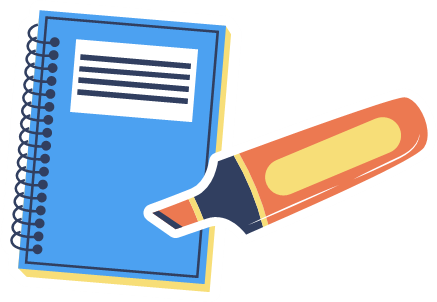 NỘI DUNG BÀI HỌC
1. Phương trình bậc nhất hai ẩn
2. Hệ hai phương trình bậc nhất hai ẩn
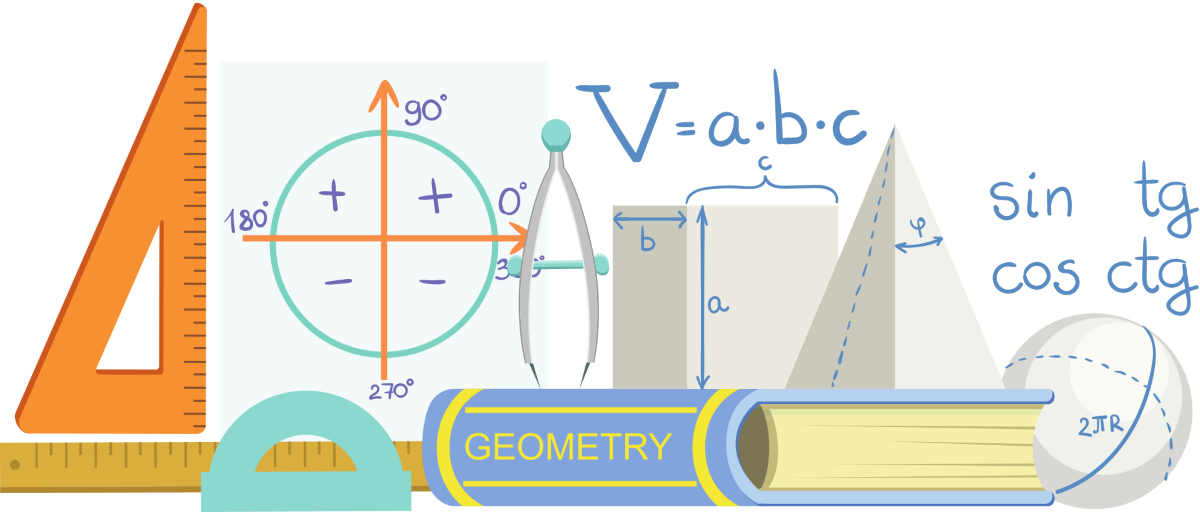 1. PHƯƠNG TRÌNH 
BẬC NHẤT HAI ẨN
Giải:
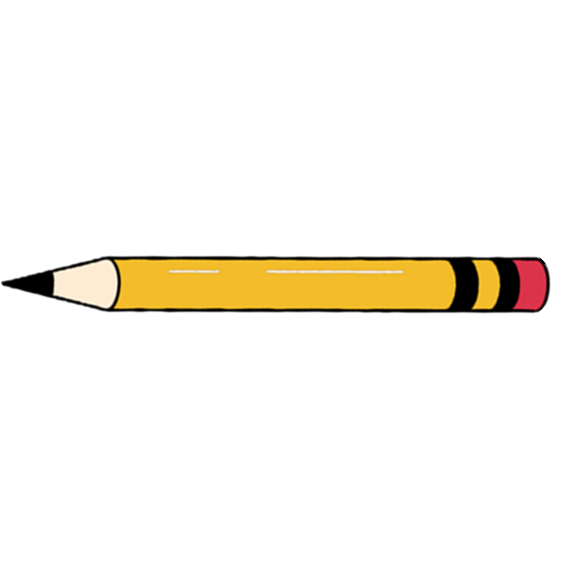 Giải:
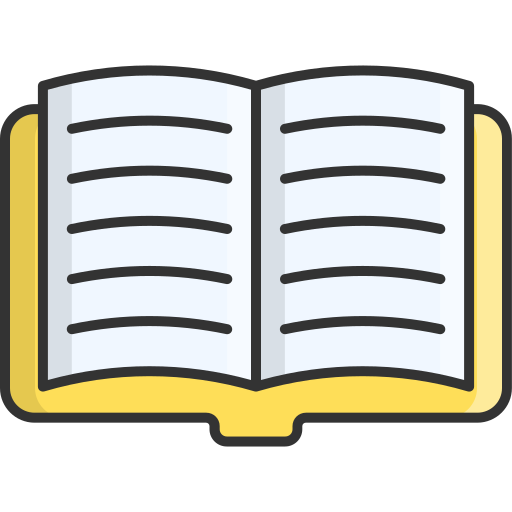 Khái niệm phương trình bậc nhất hai ẩn
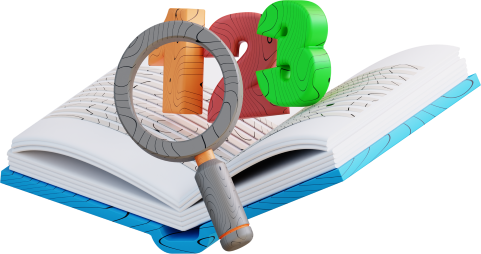 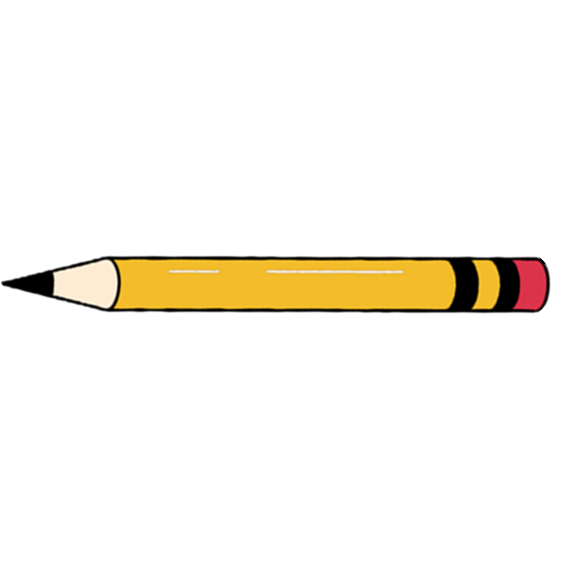 Ví dụ 1.
Giải:
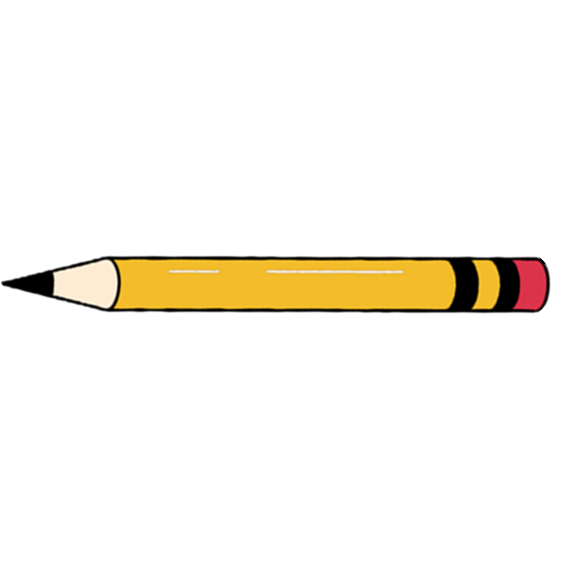 Ví dụ 1.
Giải:
Luyện tập 1
Hãy viết một phương trình bậc nhất hai ẩn và chỉ ra một nghiệm của nó.
Giải:
Ví dụ 2.
a) Hoàn thành bảng sau đây:
Giải:
a) Ta có:
Ví dụ 2.
a) Hoàn thành bảng sau đây:
Giải:
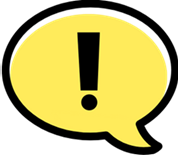 Chú ý: Mỗi phương trình bậc nhất hai ẩn đều có vô số nghiệm.
Ví dụ 3.
Giải:
Ví dụ 3.
Giải:
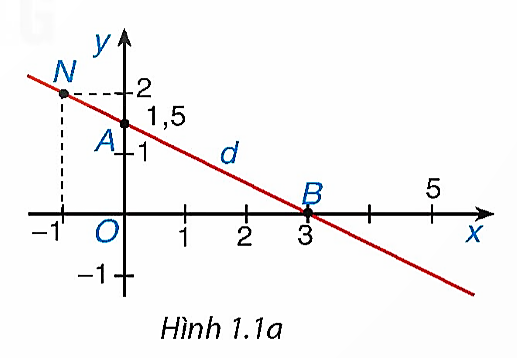 Giải:
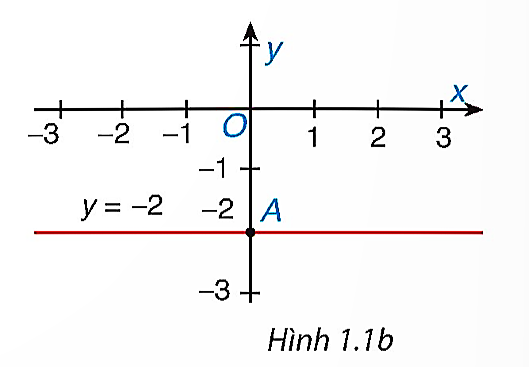 Giải:
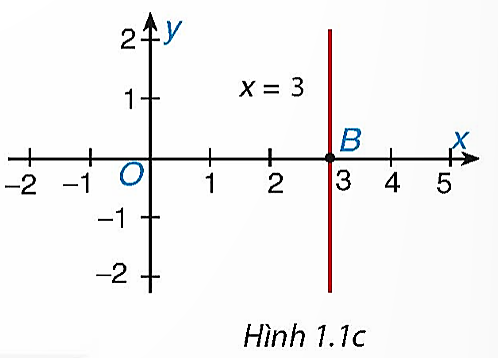 Luyện tập 2
Giải:
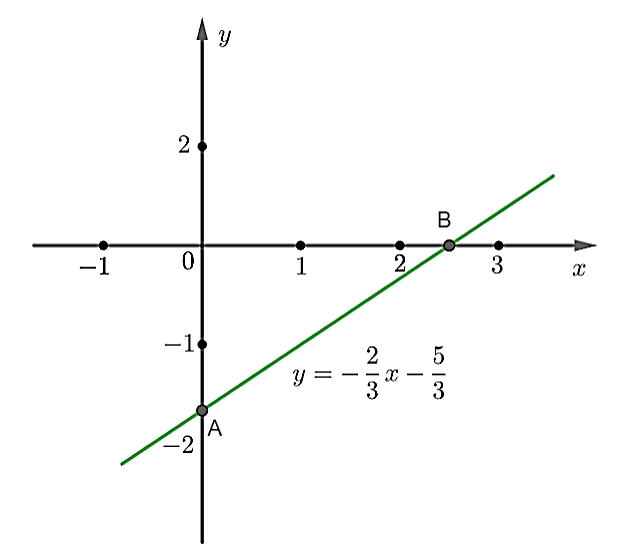 Luyện tập 2
Giải:
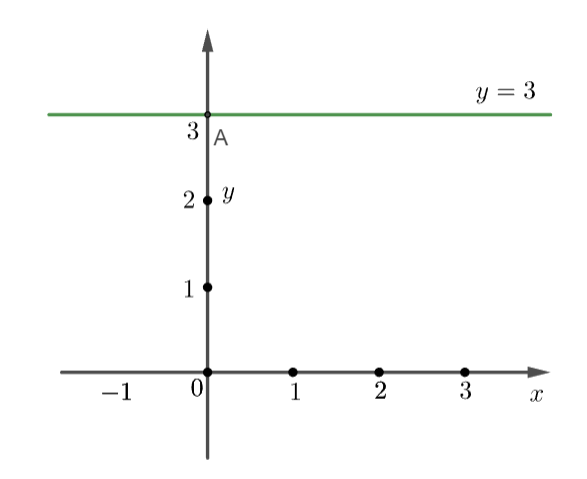 Luyện tập 2
Giải:
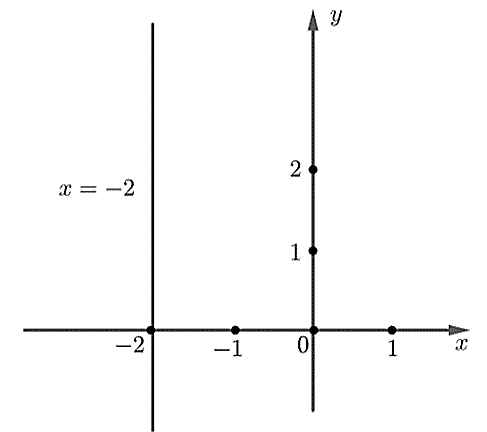 2. HỆ HAI 
PHƯƠNG TRÌNH 
BẬC NHẤT HAI ẨN
Khái niệm hệ hai phương trình bậc nhất hai ẩn và nghiệm của nó
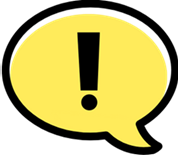 Trong các hệ phương trình sau, hệ nào không phải là hệ hai phương trình bậc nhất hai ẩn? Vì sao?
Ví dụ 4.
Giải:
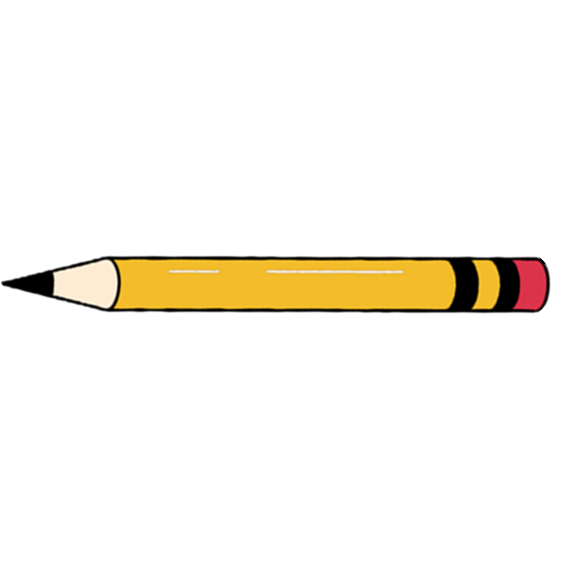 Ví dụ 5.
Giải:
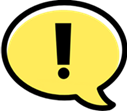 Chú ý
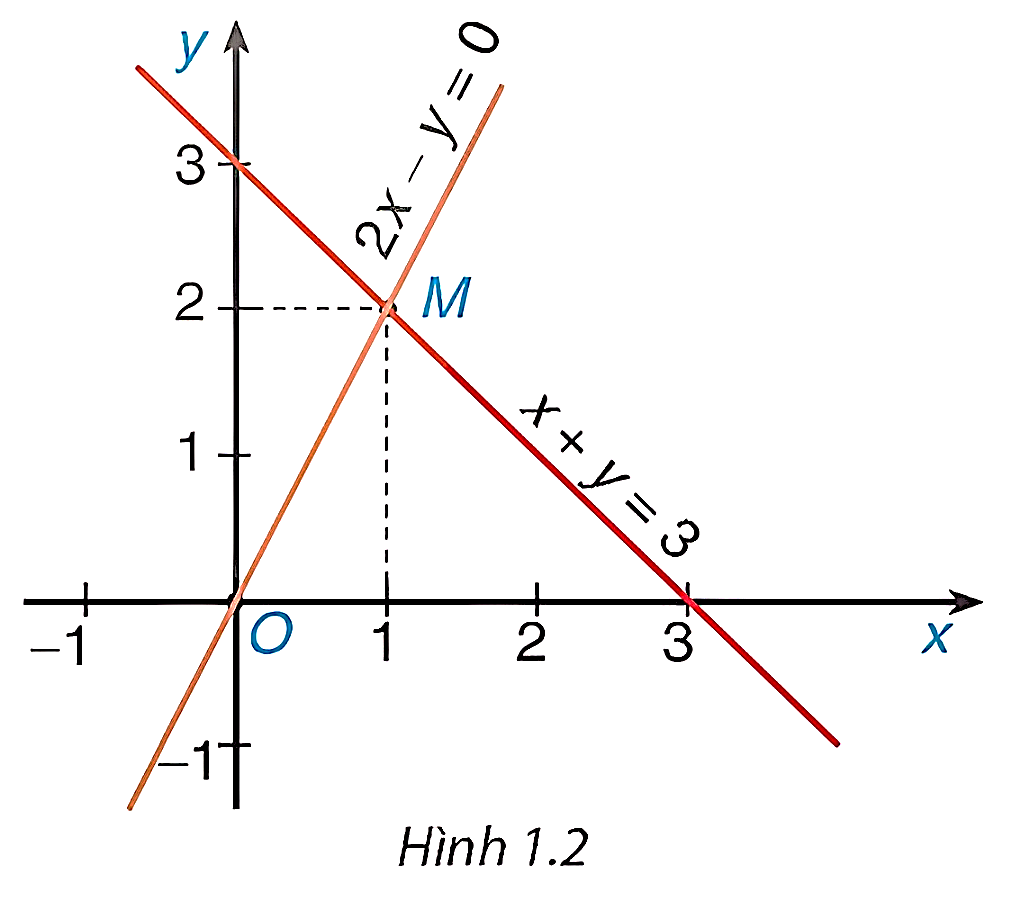 Luyện tập 3
Giải:
VẬN DỤNG
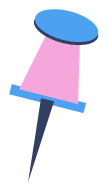 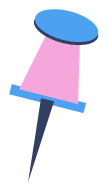 Giải:
LUYỆN TẬP
CÂU HỎI TRẮC NGHIỆM
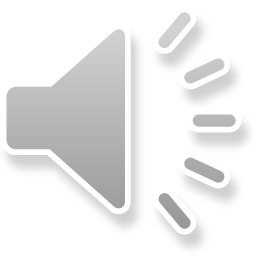 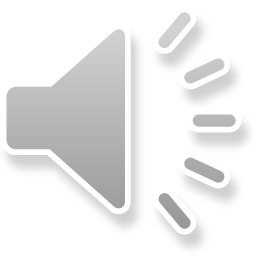 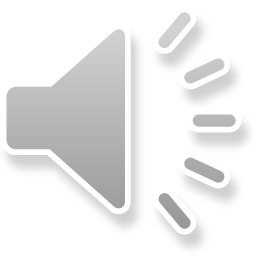 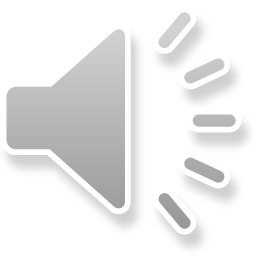 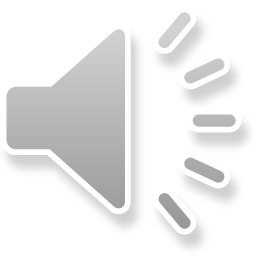 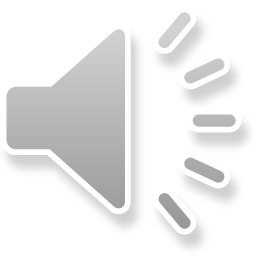 Bài tập
Giải:
b) Viết nghiệm tổng quát của phương trình đã cho.
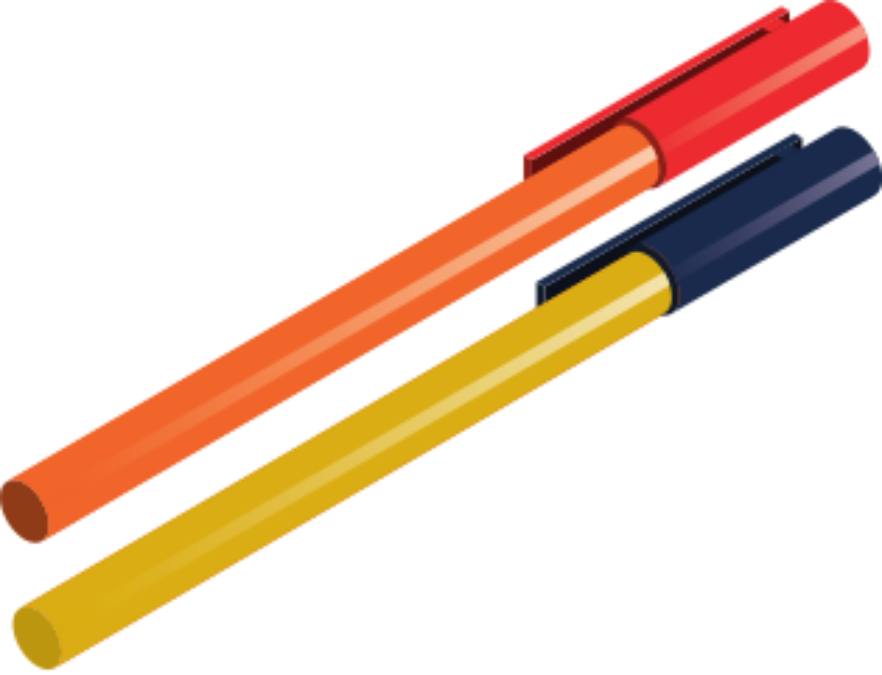 Giải:
a)
b) Viết nghiệm tổng quát của phương trình đã cho.
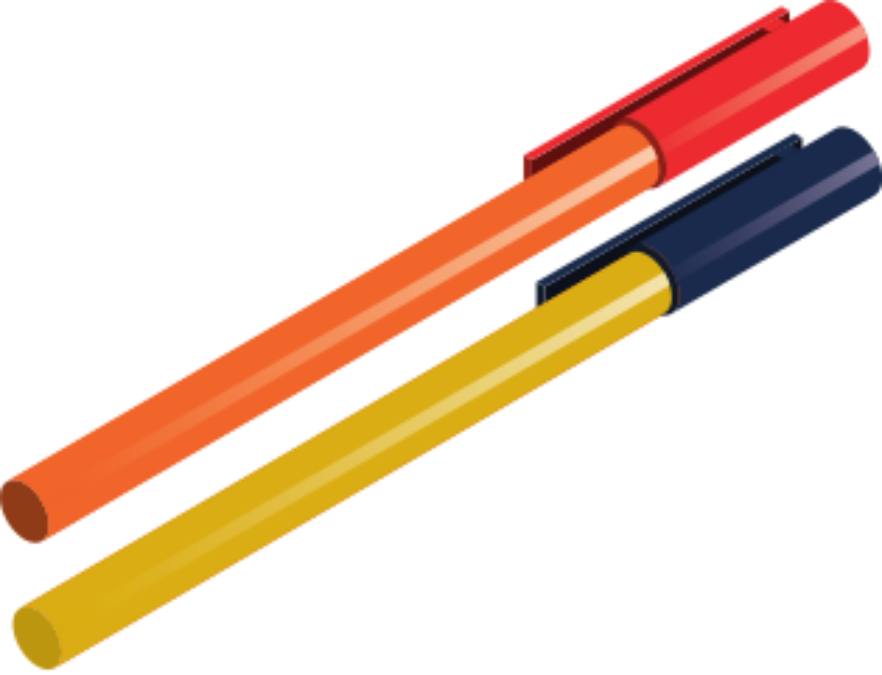 Giải:
Giải:
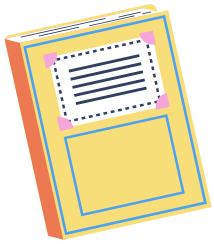 VẬN DỤNG
Giải:
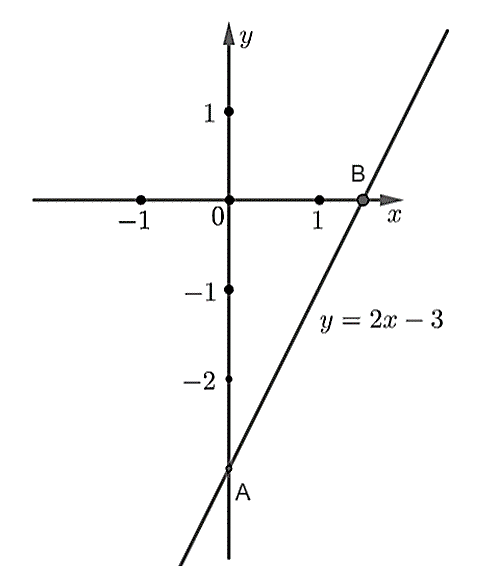 Giải:
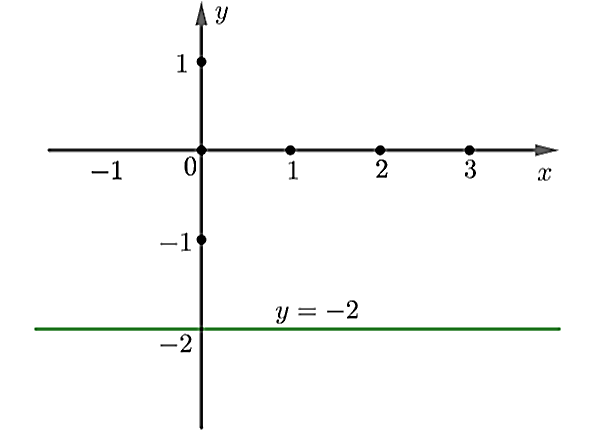 Giải:
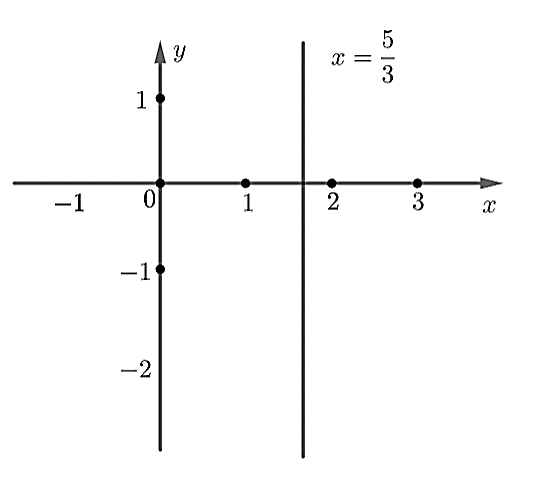 a)
Giải:
b)
c)
Giải:
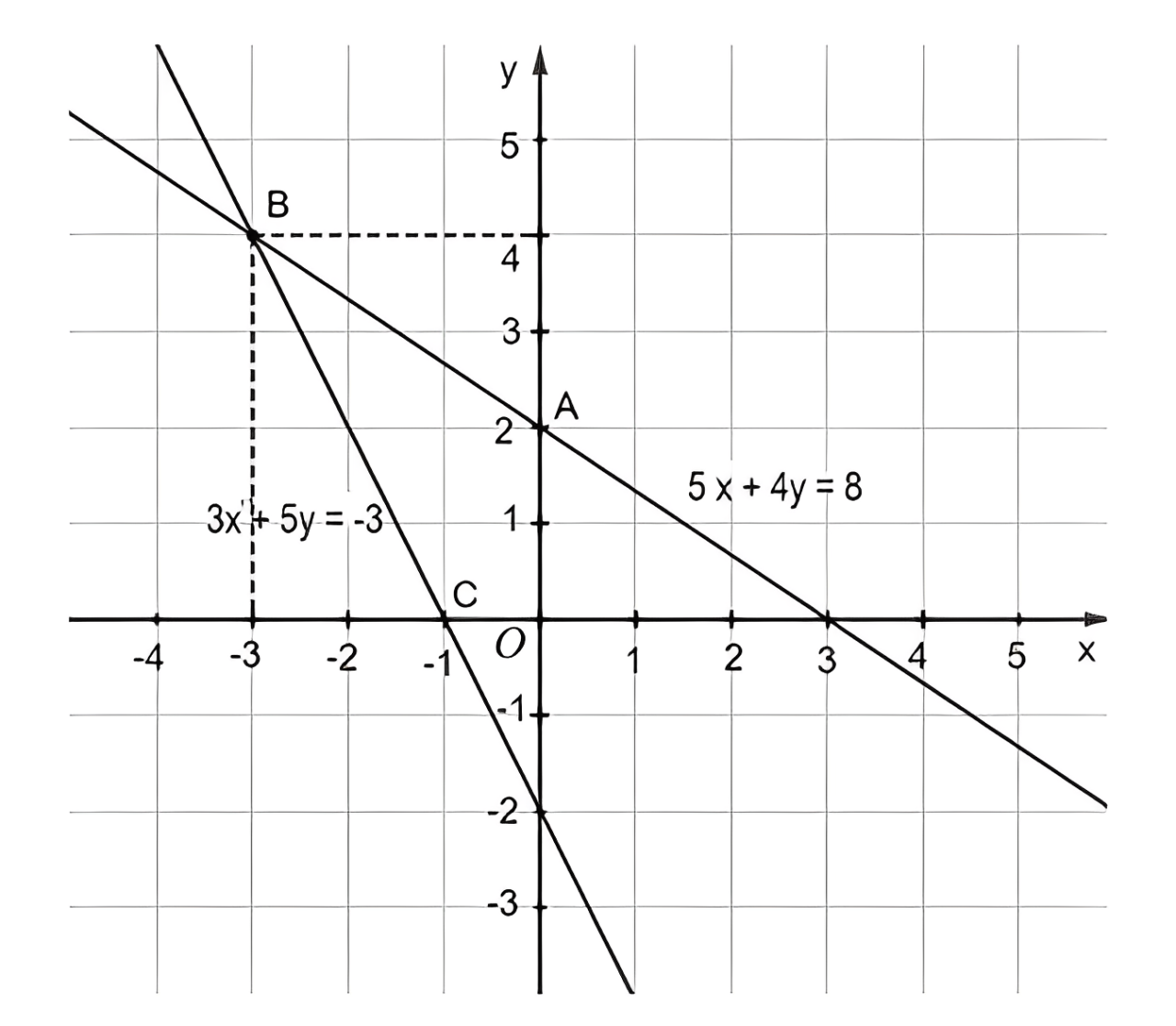 HƯỚNG DẪN VỀ NHÀ
Ghi nhớ kiến thức trong bài
Hoàn thành bài tập trong SBT
Chuẩn bị bài sau “Giải hệ hai phương trình bậc nhất hai ẩn”
CẢM ƠN TẤT CẢ CÁC EMĐÃ THAM GIA TIẾT HỌC!